Pelagra
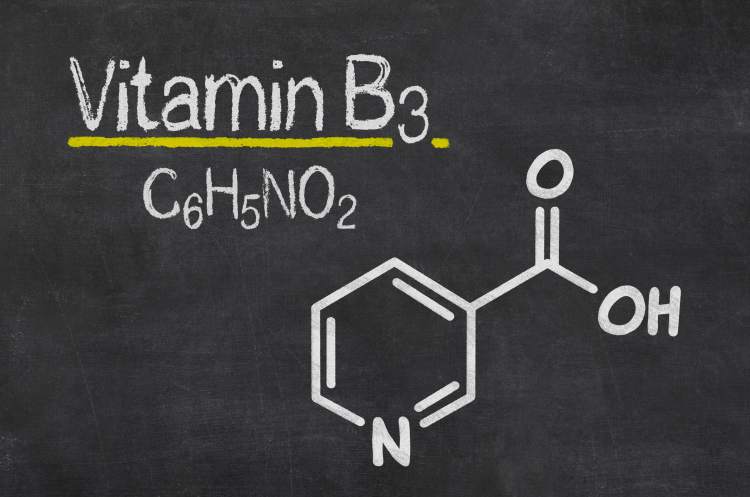 Eva Hvolková
Patobiochemie
Sudý t. 7:00-9:15
Obecná charakteristika
-choroba spôsobená hypovitaminózou (nedostatkom) až avitaminózou (úplný deficit) vitamínu B3 (niacínu, kysliny nikotínovej)-táto choroba postihuje ľudí, ktorých potrava sa skladá najmä z kukurice (neobsahuje využiteľný vitamín B3 a tryptofán) alebo čiroku (obsahuje príliš leucínu)-pri neliečenej forme je toto ochorenie smrteľné 
Ďalšie možné príčinu vzniku pellagry:
patologické stavy tráviaceho systému              (napr. chronická enteritída)
infekčné choroby (tuberkulóza a úplavica)
zvýšené slnečné žiarenie
chronický alkoholizmus
prírodné stavy v tele, keď sa zvyšuje potreba tela pre kyselinu nikotínovú (počas tehotenstva a laktácie, podvýživa, ako silná fyzická námaha)
VITAMÍN B3: 
-napomáha zlepšiť stav cholesterolu v krvi (zlepšuje pomer zlý x dobrý cholesterol)-zabezpečuje udržiavanie vyšších nervových funkcií, významná úloha pri liečbe psychických chorôb-taktiež potrebný pre syntézu hormónov, napr. estrogénu, testosterónu a progesterónu-niacín má vysoké vazodilatačné účinky a je vhodný k liečbe krvného obehu alebo napomáha prekrveniu periférnych kapilár a má i fibrinolytický účinok-vitamín rozpustný vo vode a citlivý na var-denná potreba: 15-30mg (pri pití alkoholu, nadmernej konzumácií sladkostí nutná vyššia dávka)-spolu s ostatnými vitamínmi skupiny B napomáha získavať energiu zo sacharidov a kontrolovať hladinu cukru v krvi-zabezpečuje zdravú kožu, nervy a dobré zažívanieZdroje: pivné droždie, játra, tuniak, taktiež i v semenách slnečnine, vo fazuli a hrachu
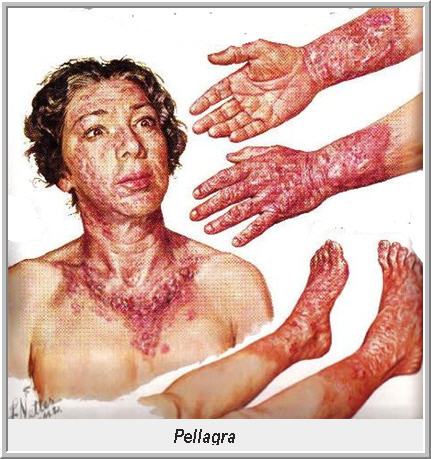 Príznaky ochorenia
postihuje predovšetkým kožu, tráviaci a nervový systém
Pokožka reaguje na pellagru nasledovne:
sčervenanie (abnormálne začervenanie)
pľuzgiere s bahnitých obsahom vnútri (väčšinou na tvári, krku, paží a nôh)
koža dostáva sivý odtieň
hyperkeratóza (nadmerná kornifikácia)
mnoho pacientov trpí závažným zápalom slizníc úst, očí, nosa a pohlavných orgánov
Rozvinutá pellagra:
Pellagra je tiež nazývaná ochorením 3 D (alebo tiež „nemoc 4 D“ – posledné „D“ je death teda smrť).
dermatitída – symetrické lézie hlavne na časti tela vystavených svetlu
diarrhoea sa strieda s obstipáciou
demencia (zmätenosť)
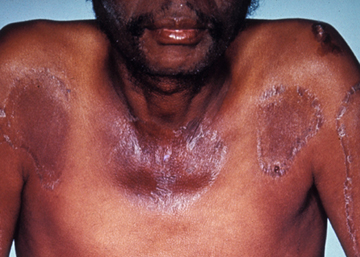 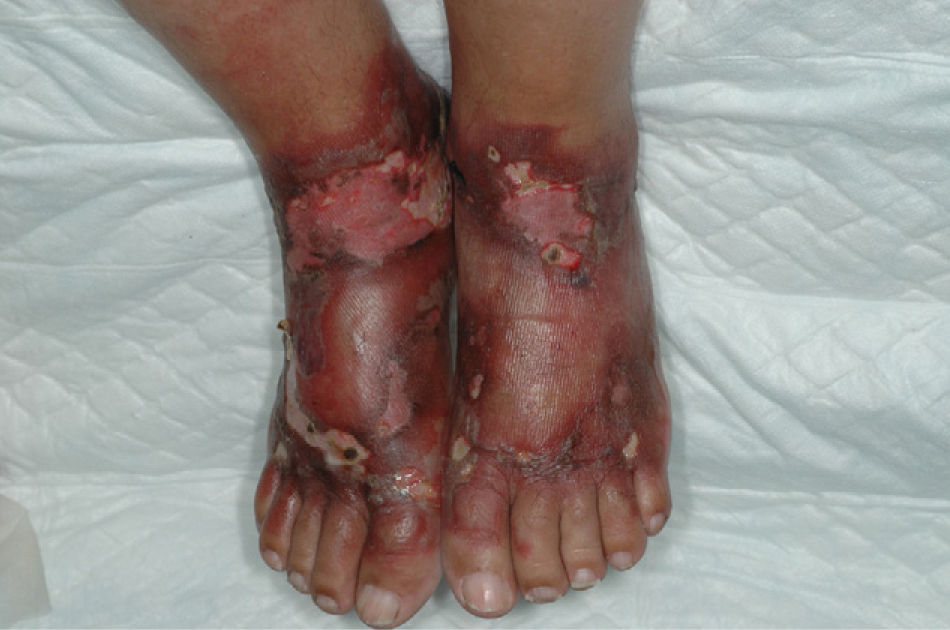 Liečba môže zahrňovať: 
Kľud na lôžku
Vysoko-energická dieta a B-komplex vitamínov pri podvýžive
Nikotánamid alebo niacín vo forme tabliet
Potrava bohatá na zložky s obsahom vitamínu B3
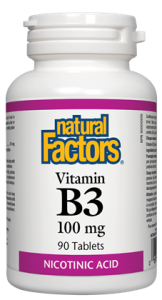 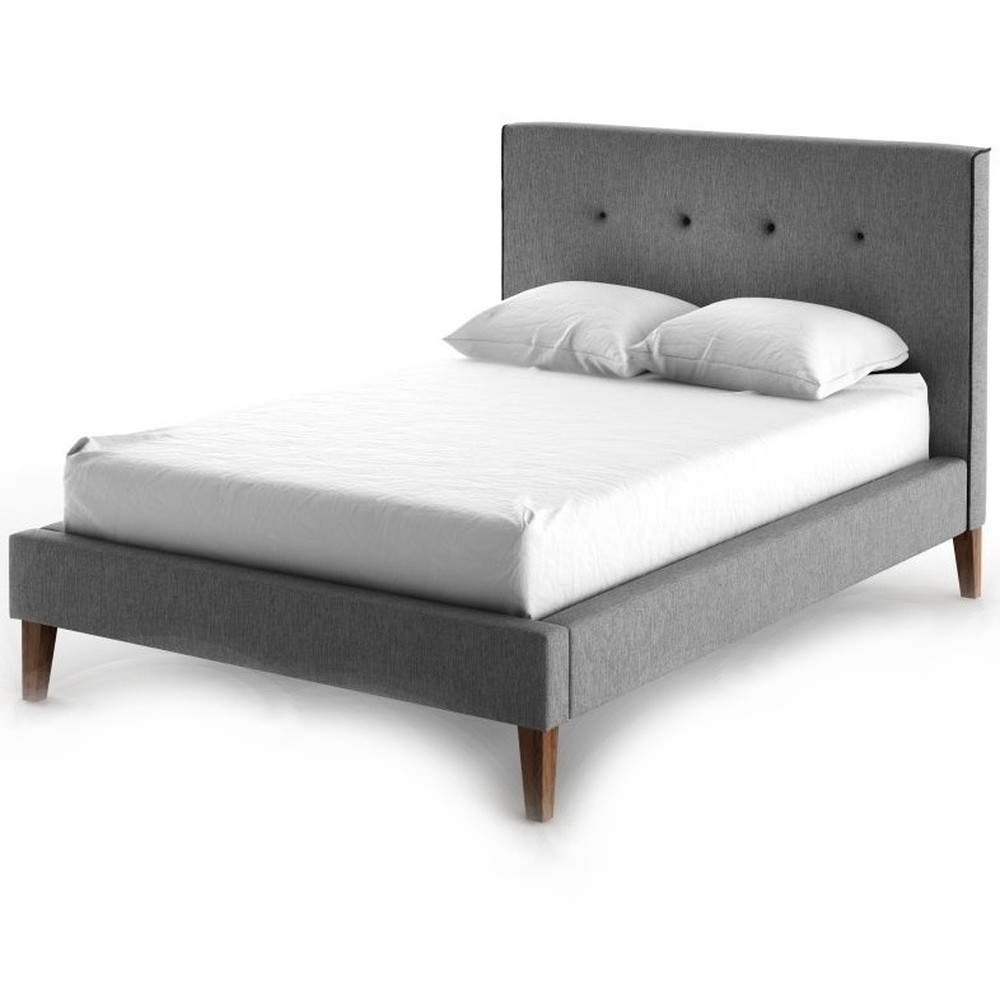 Liečba
http://www.priznaky-projevy.cz/laboratorni-hodnoty/nedostatek-vitaminu/pelagra-nedostatek-vitaminu-b3-priznaky-projevy-symptomy
http://www.nexars.com/cs/vitamin-B3.php
Zdroje